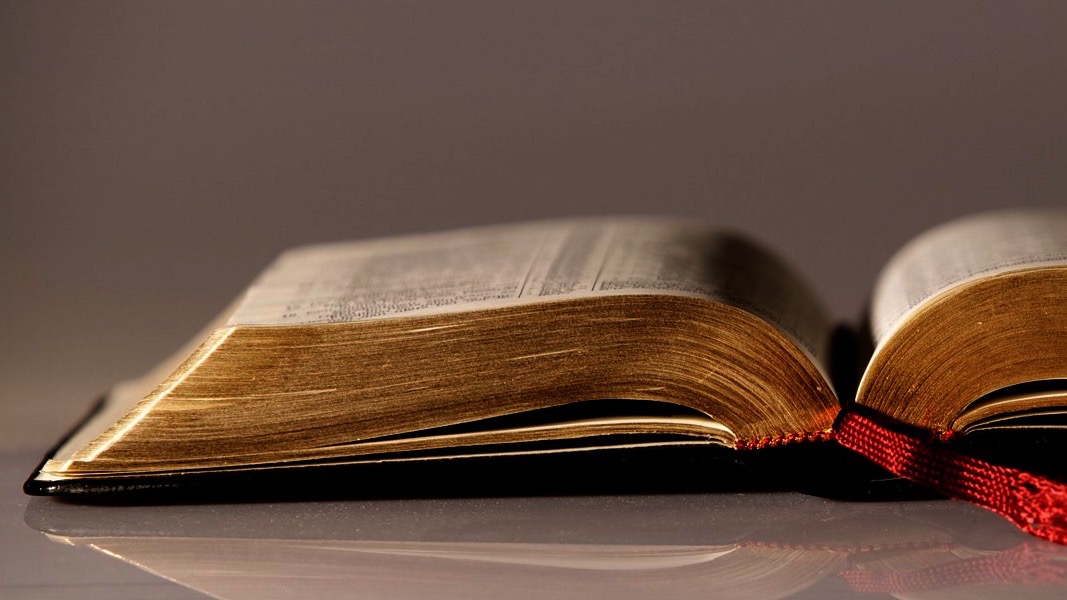 Welcome to
Our Sunday School
We’ll start at 9:07
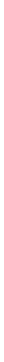 visit OurSundaySchool.com for more about our class
Today’s class: Colossians introduction
The “Introduction” of the teal book
History of Colossae
History of the Colossian church
Reading Colossians
Today’s class: Colossians introduction
The “Introduction” of the teal book
History of Colossae
History of the Colossian church
Reading Colossians
Page 5: About Our Sunday School
Page 6: About This Resource
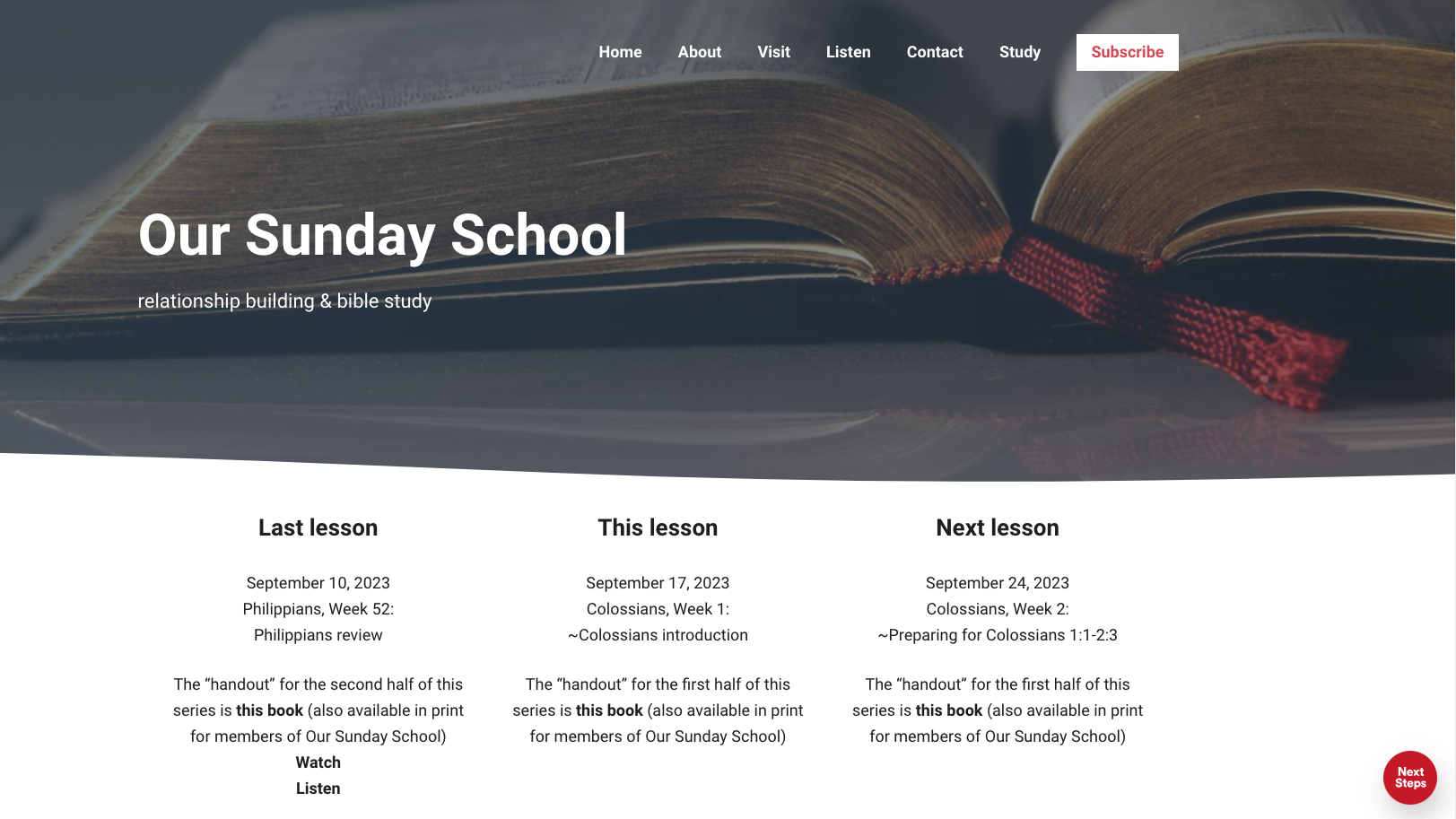 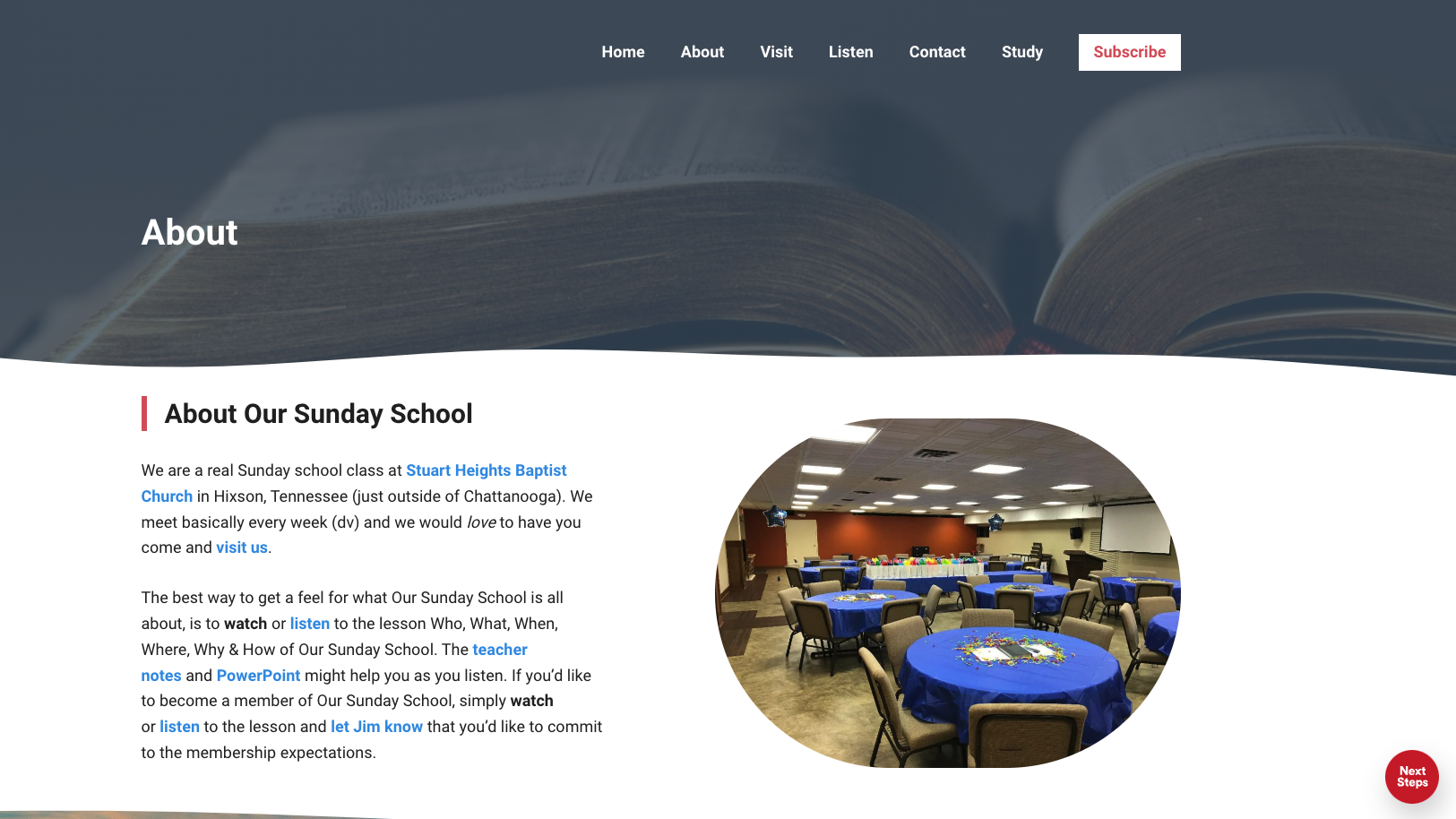 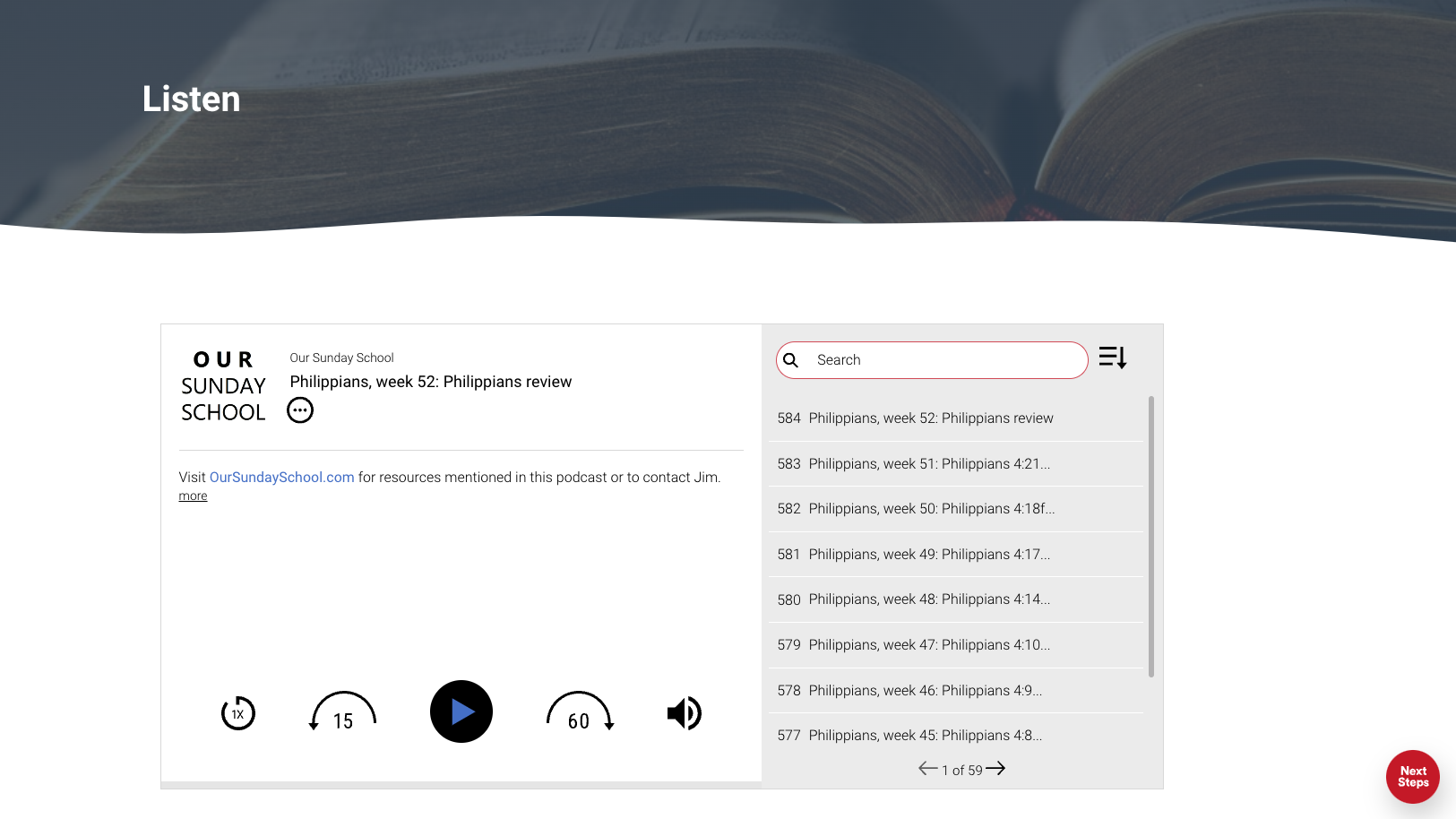 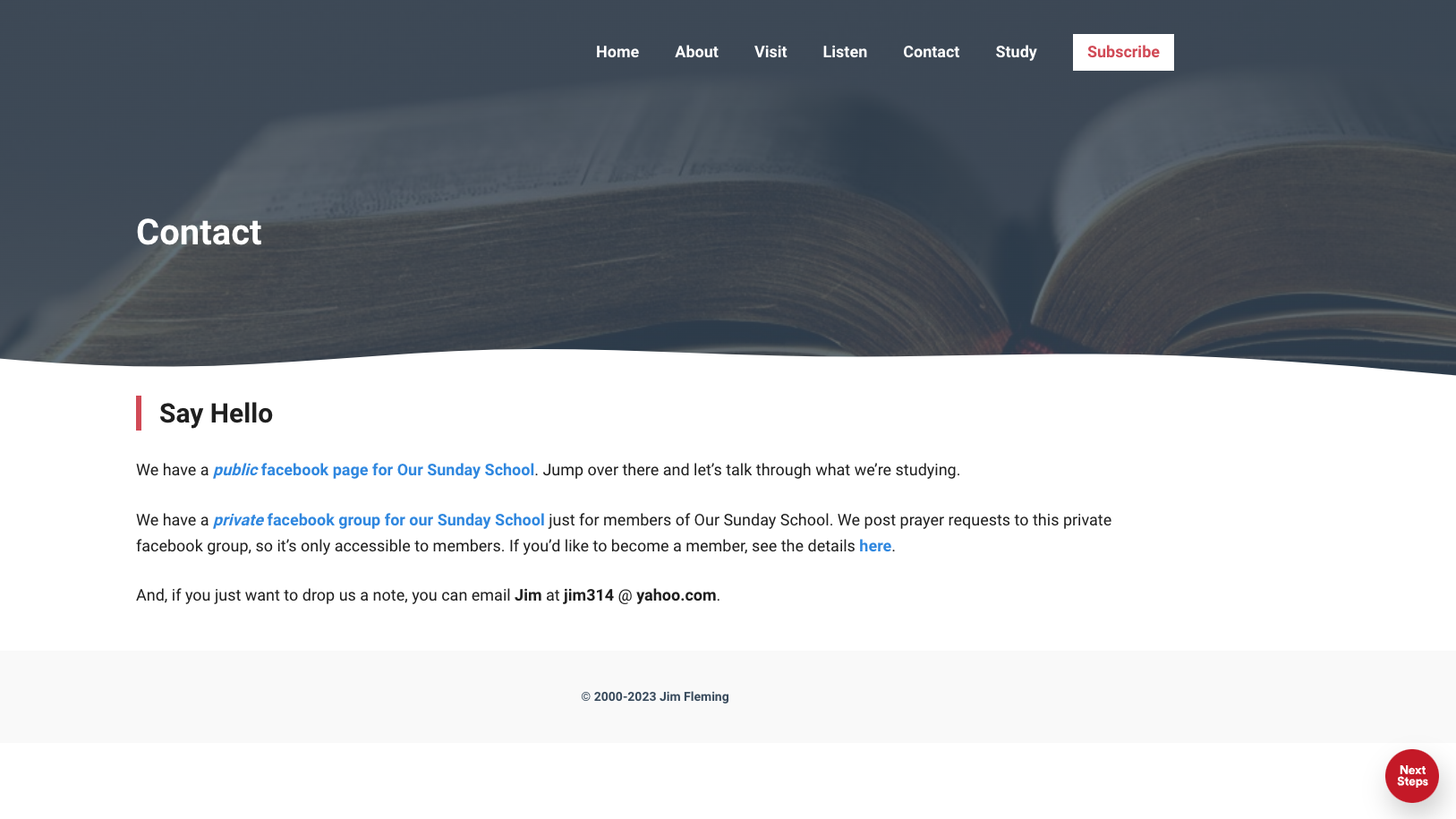 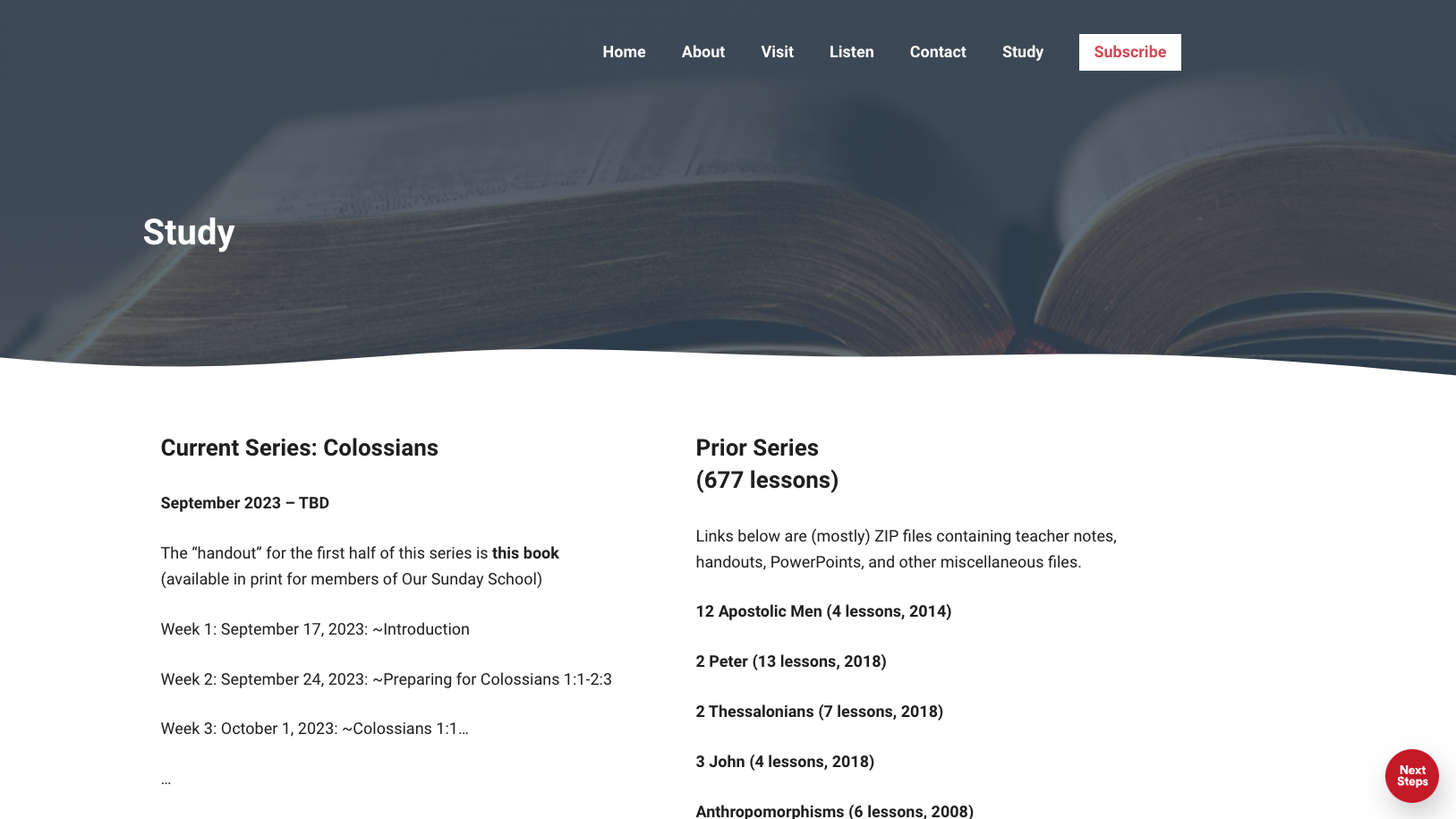 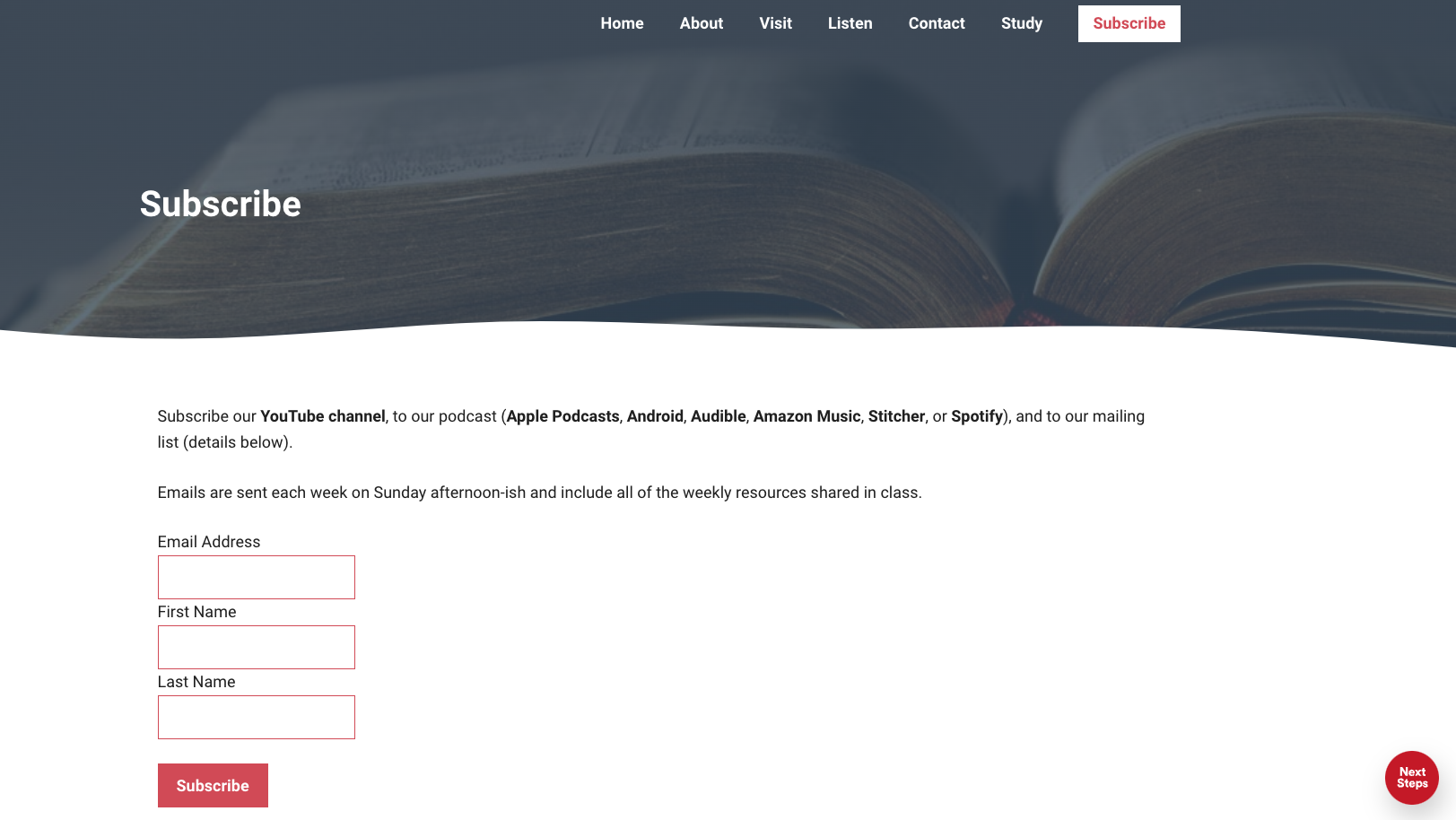 Page 6: About This Resource
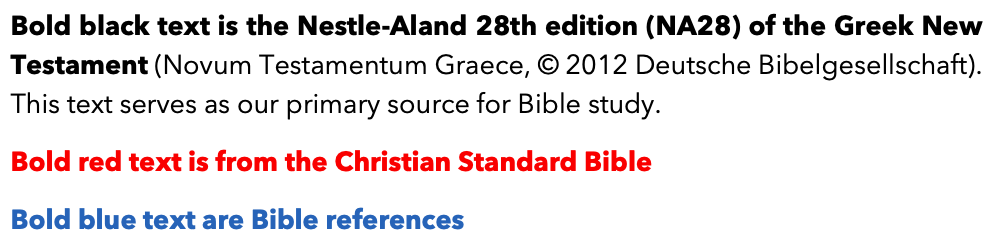 Page 7: About This Resource
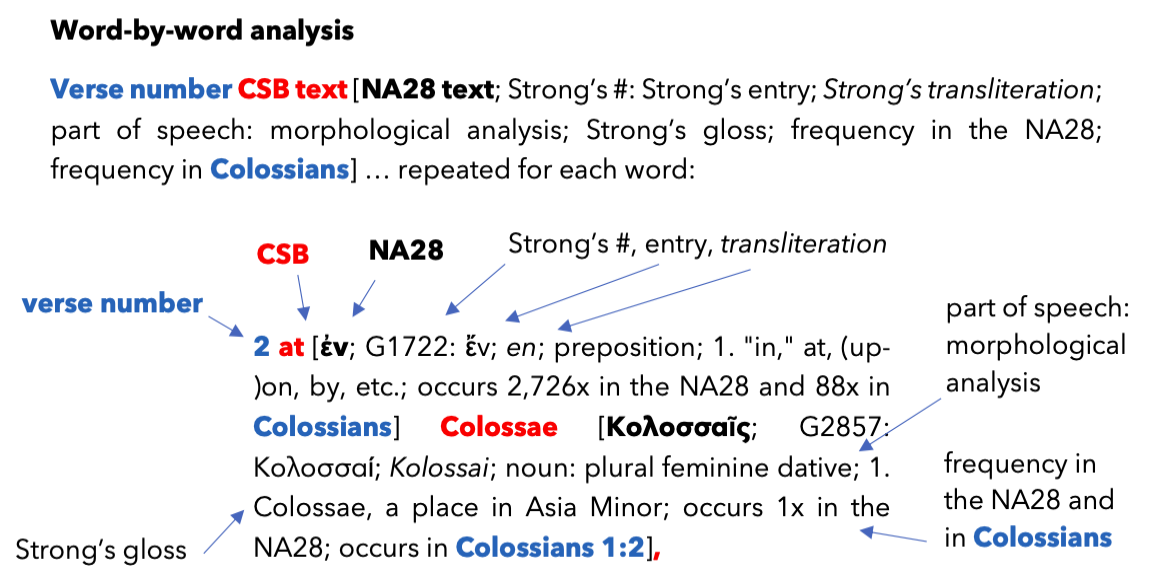 Pages 7-8: Commentaries
Dr. Gregory K. Beale
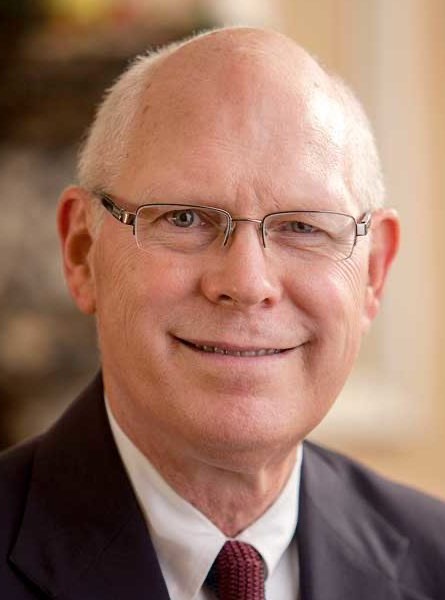 F. F. Bruce
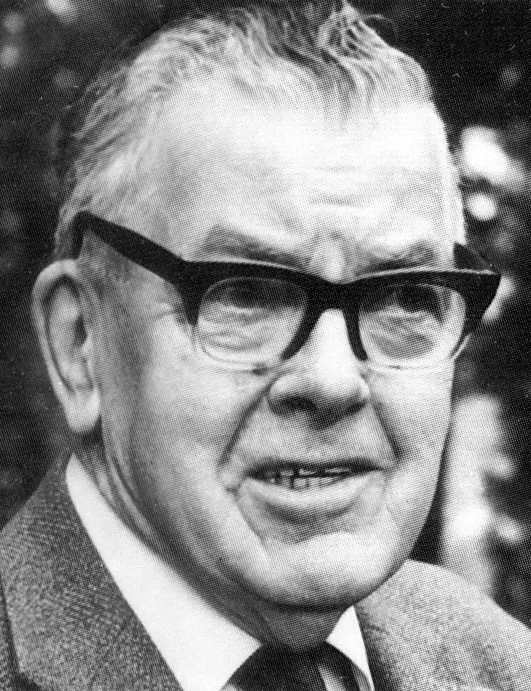 Dr. John Davenant
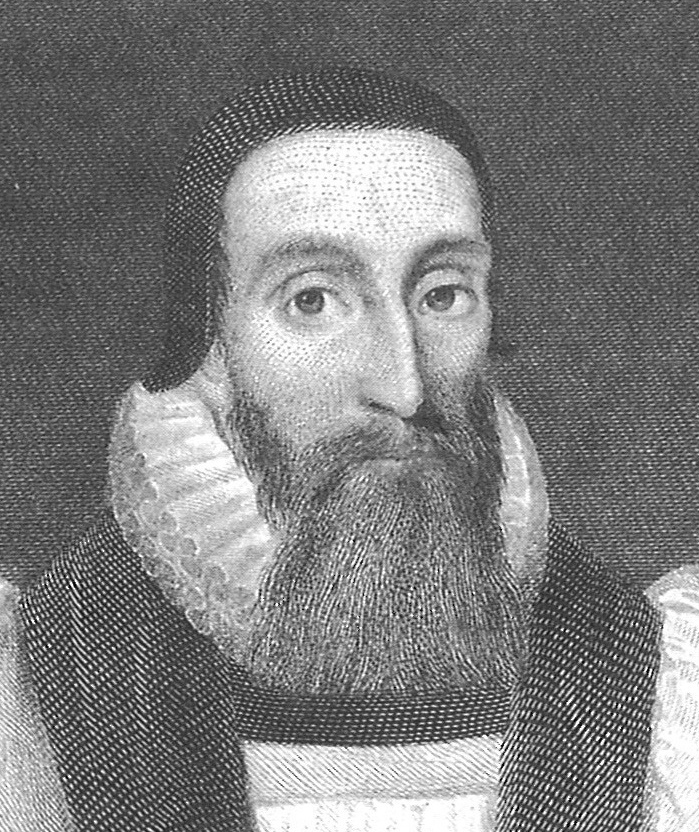 Dr. James D. G. Dunn
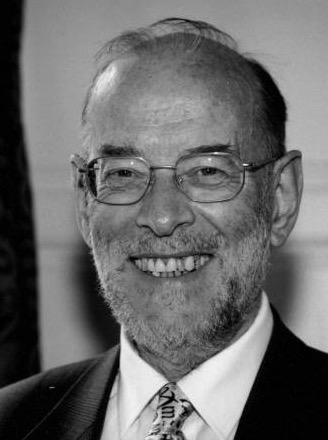 Dr. David Garland
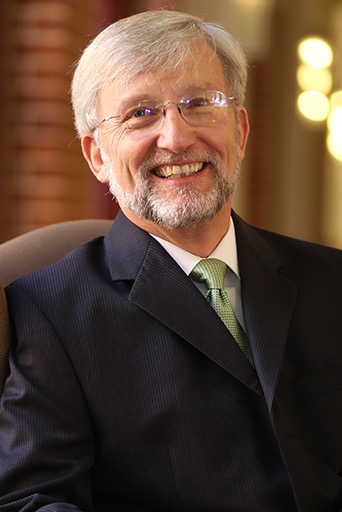 Dr. Murray J. Harris
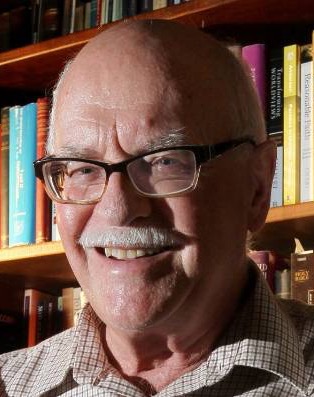 Dr. R. Kent Hughes
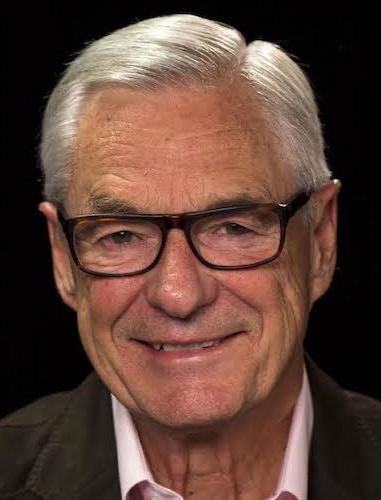 R. C. Lucas
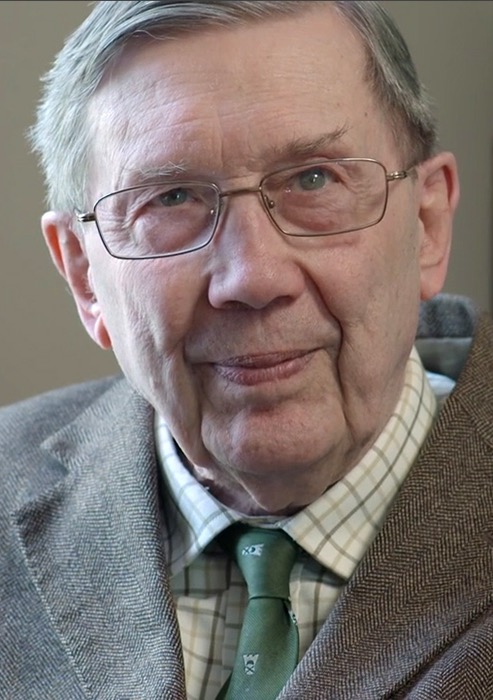 Dr. Scot McKnight
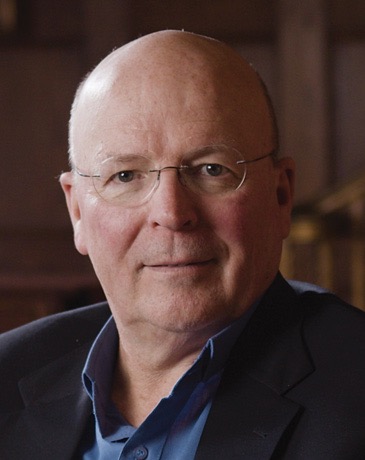 Dr. Douglas J. Moo
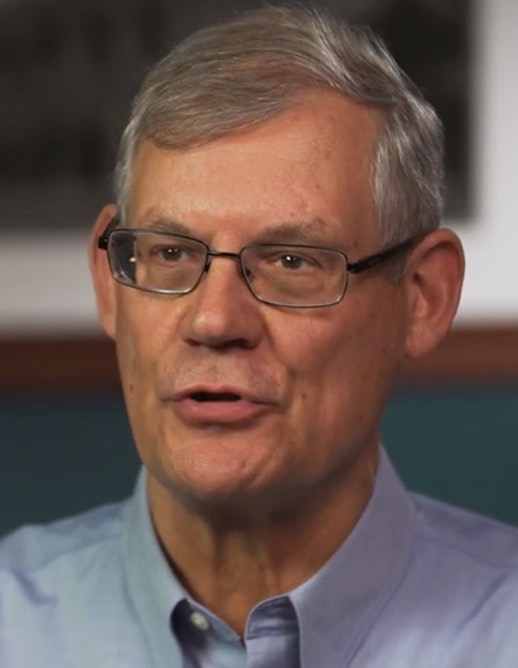 Dr. R. Scott Pace& Dr. Daniel L. Akin
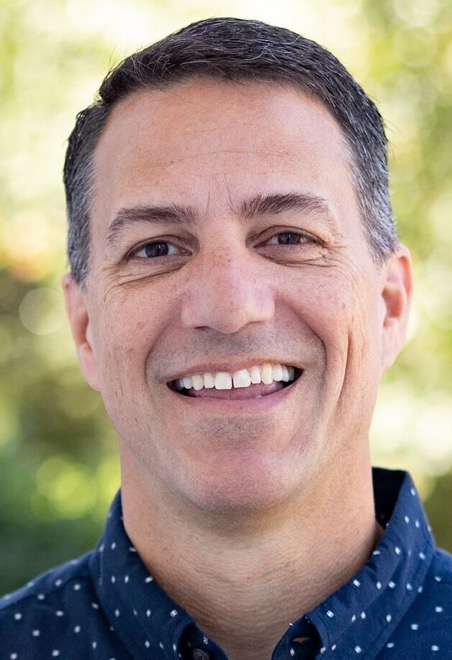 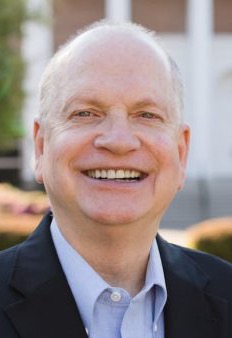 Dr. David W. Pao
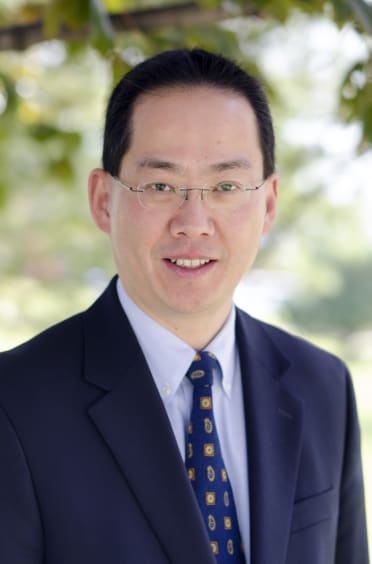 Jen Wilkin
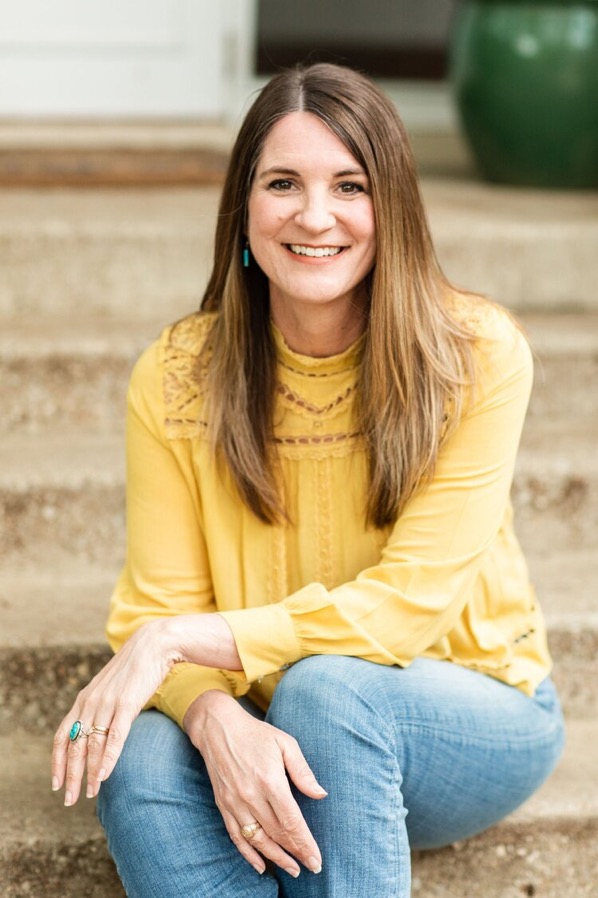 Dr. N. T. Wright
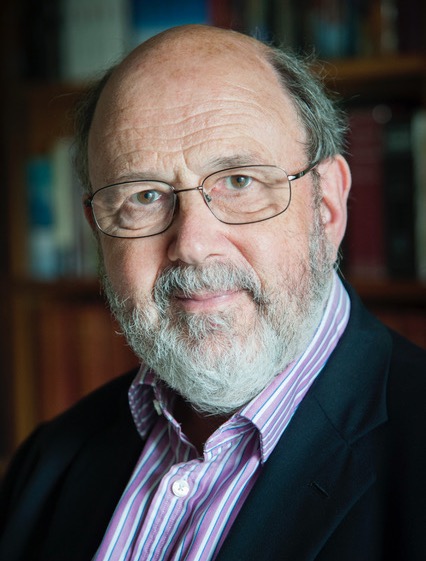 Pages 10-14: Cheat Sheets for Greek
Page 15: Broad Overview of Geography
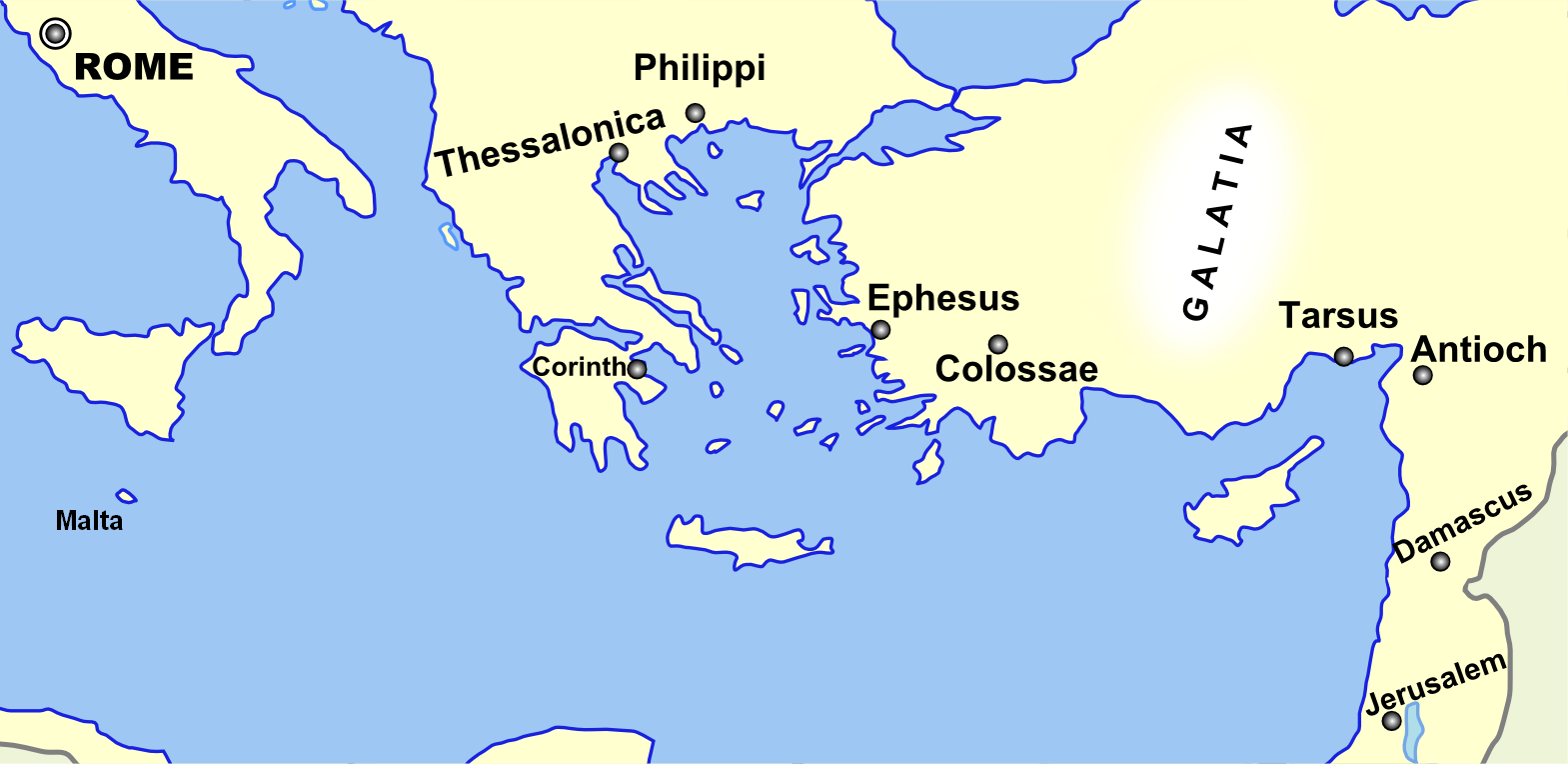 Monozigote. (2012). Broad Overview of Geography Relevant toPaul of Tarsus [Map]. Wikipedia.
Today’s class: Colossians introduction
The “Introduction” of the teal book
History of Colossae
History of the Colossian church
Reading Colossians
History of Colossae
Was a big deal before the time of Paul
Had dwindled by the time of Paul
“Fusion of religious influences” (Wikipedia)
Colossae today
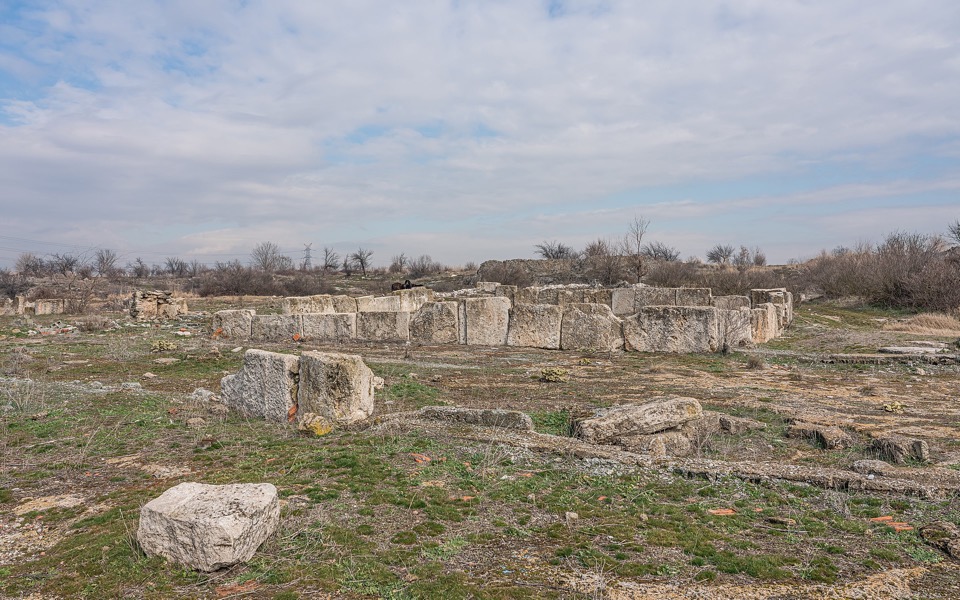 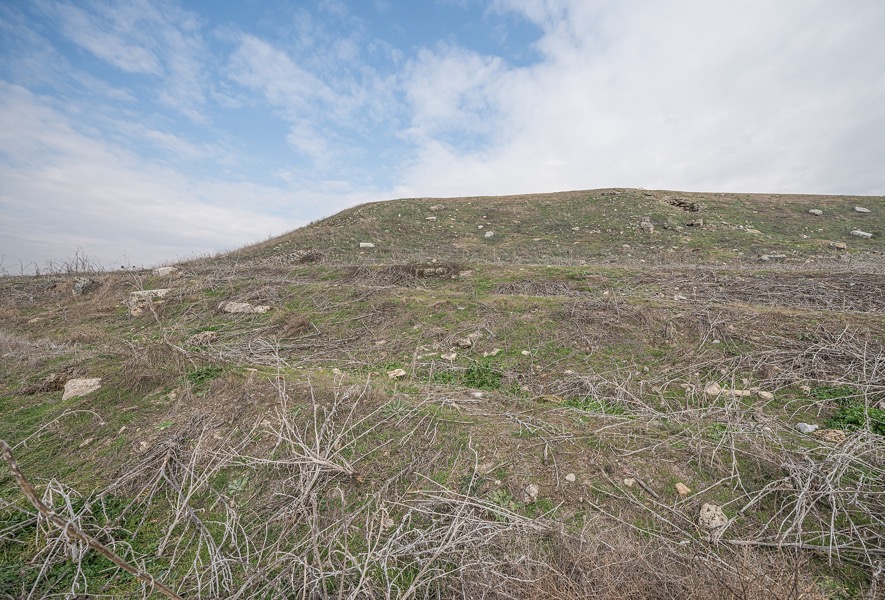 By A.Savin - Own work, FAL, https://commons.wikimedia.org/w/index.php?curid=87546204
Today’s class: Colossians introduction
The “Introduction” of the teal book
History of Colossae
History of the Colossian church
Reading Colossians
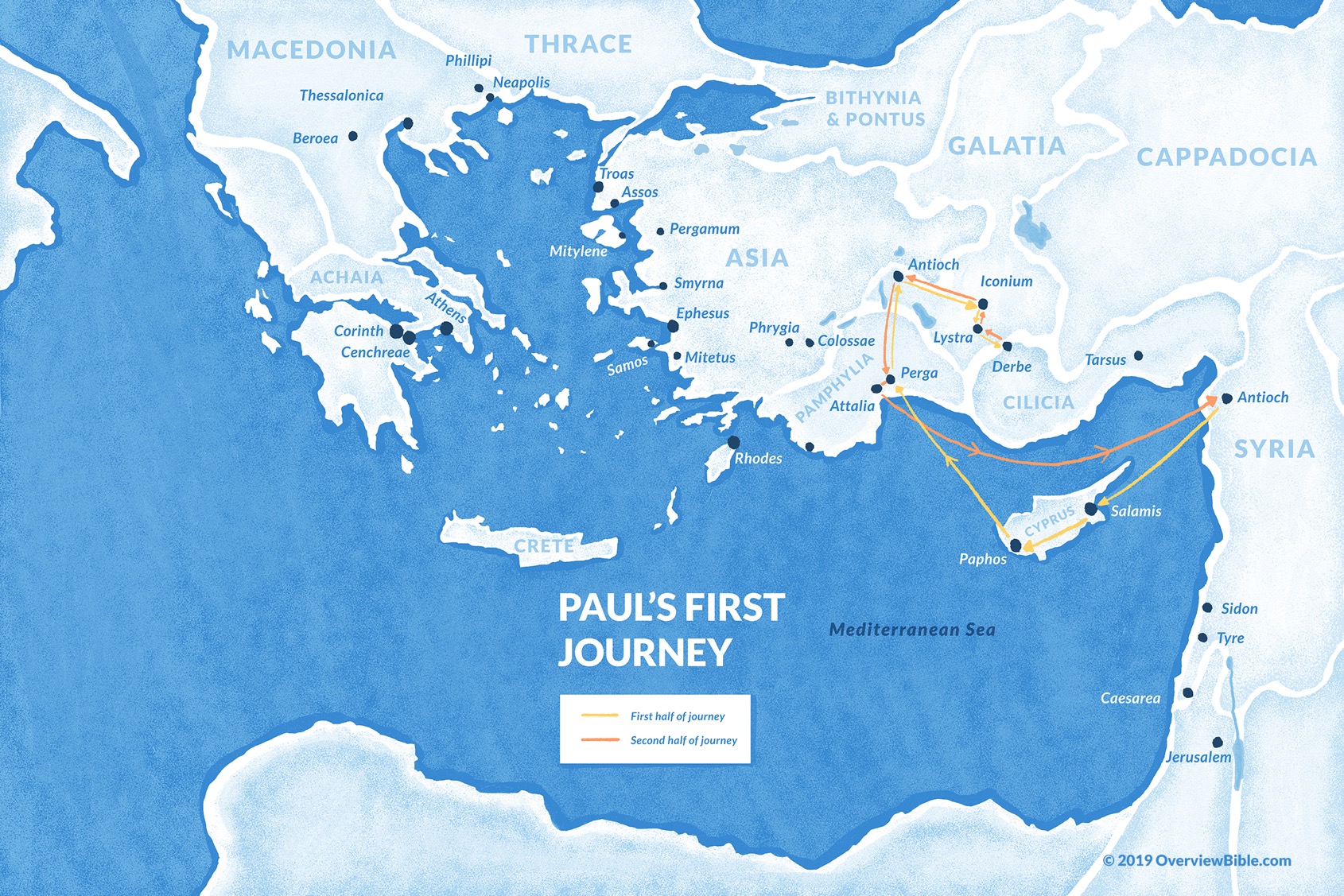 #1
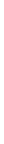 ~Acts13-14
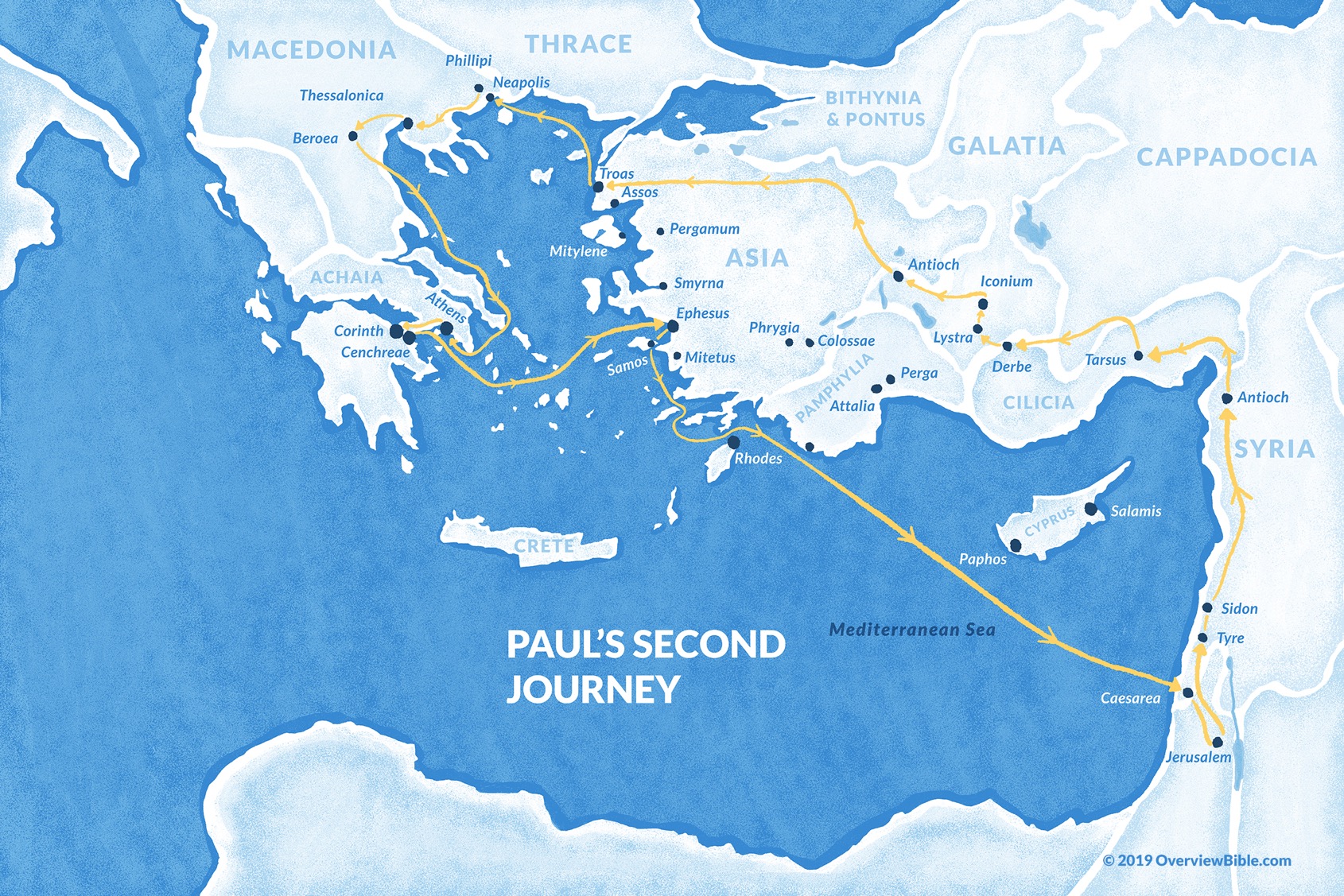 #2
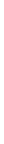 ~Acts15:40-18:22
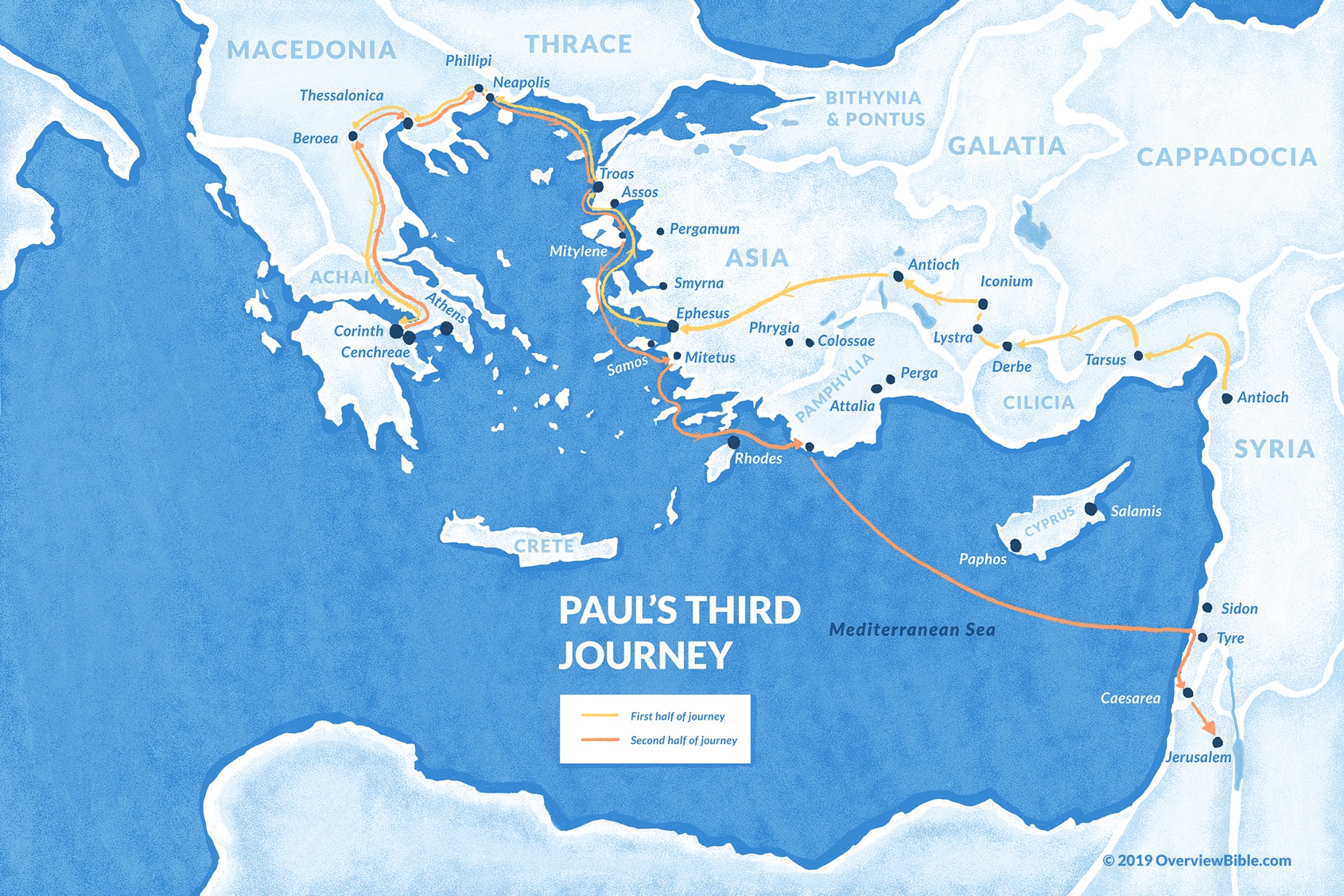 #3
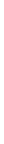 ~Acts 18:23-21:15
History of the Colossian church
~Acts 18:23
~Acts 19:1
~Acts 19:8-10
Today’s class: Colossians introduction
The “Introduction” of the teal book
History of Colossae
History of the Colossian church
Reading Colossians
Colossians
Prayer Time
Write down your prayer requests (on the Weekly Update or in the comments
Lean in, engage, and pray for someone not with you
Go worship
Today’s class (page 16)
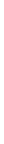 Preparing for Colossians 1:1-30
Pray with others
Hear with others
Think with others
Study with others		In class, as a table
Share with others
Invite others			After class
In class, as a class
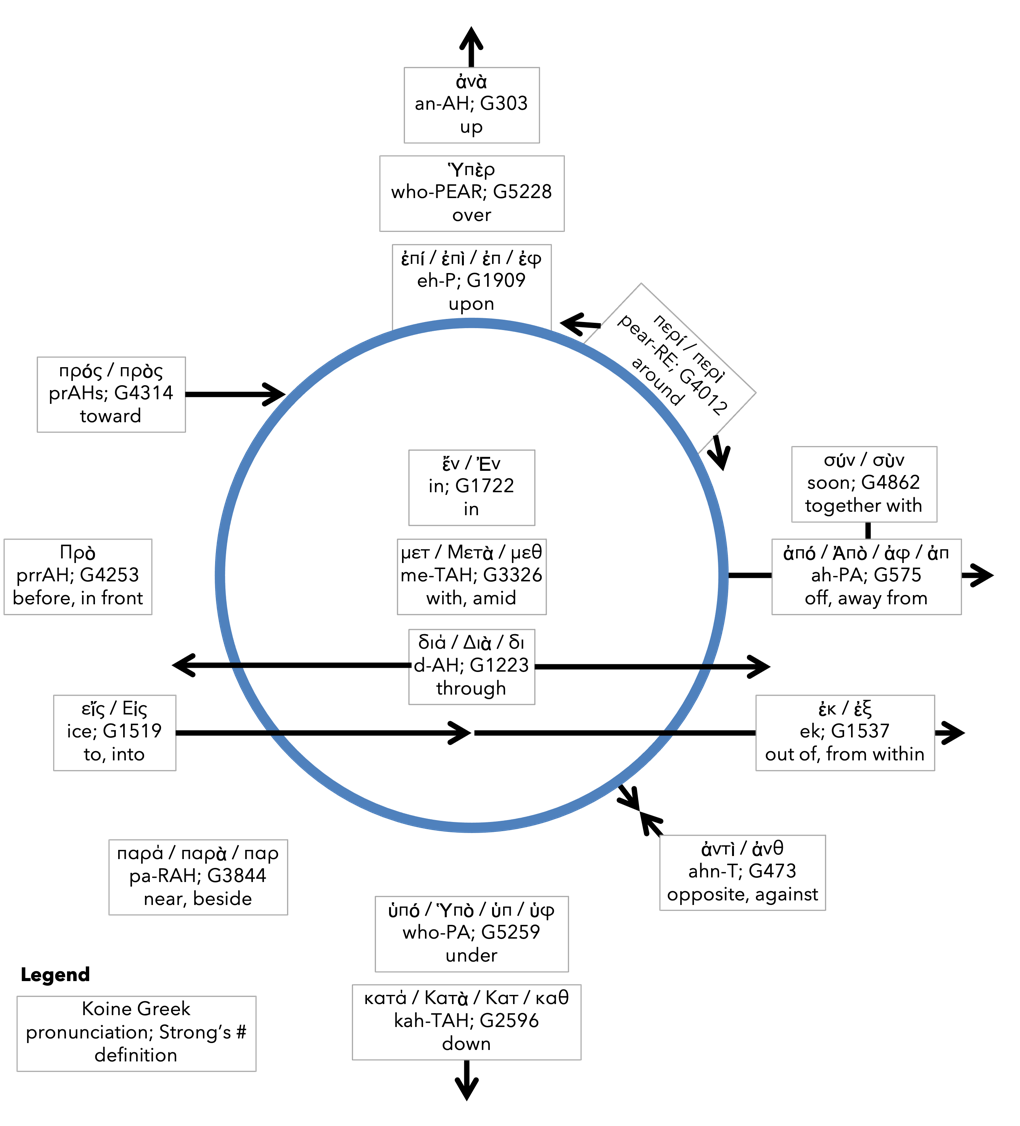 Prepositioncircle (page 13)
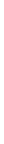 BDAG on morphe(mor-FAY)form,outward appearance,shape
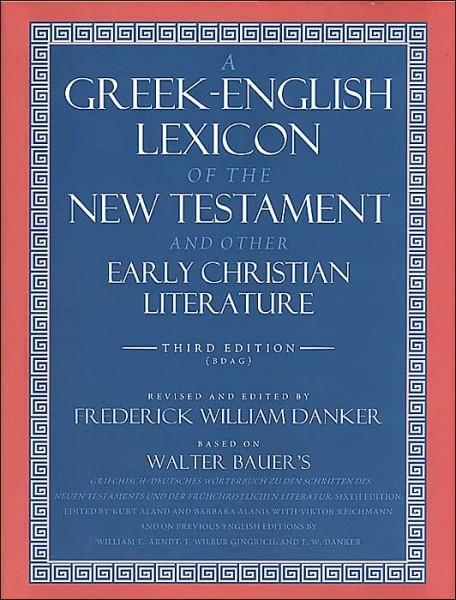 Dr. Gregory K. BealeQuote
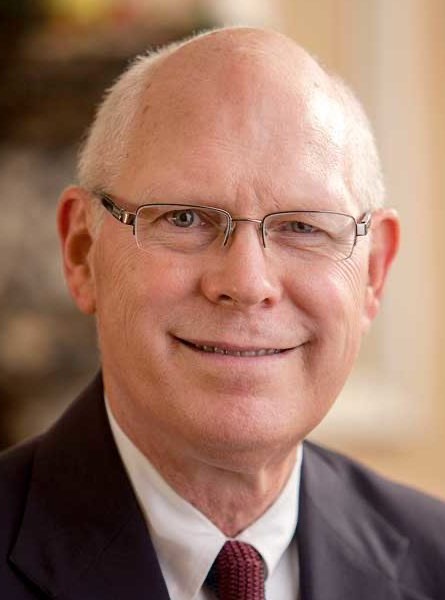 F. F. BruceQuote
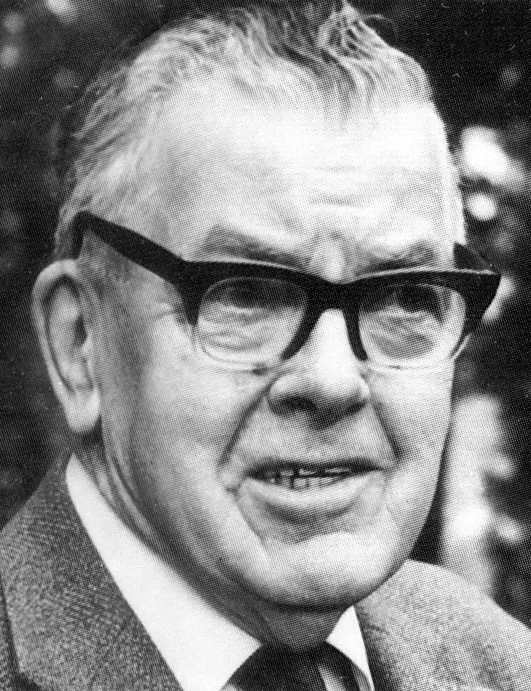 Dr. John DavenantQuote
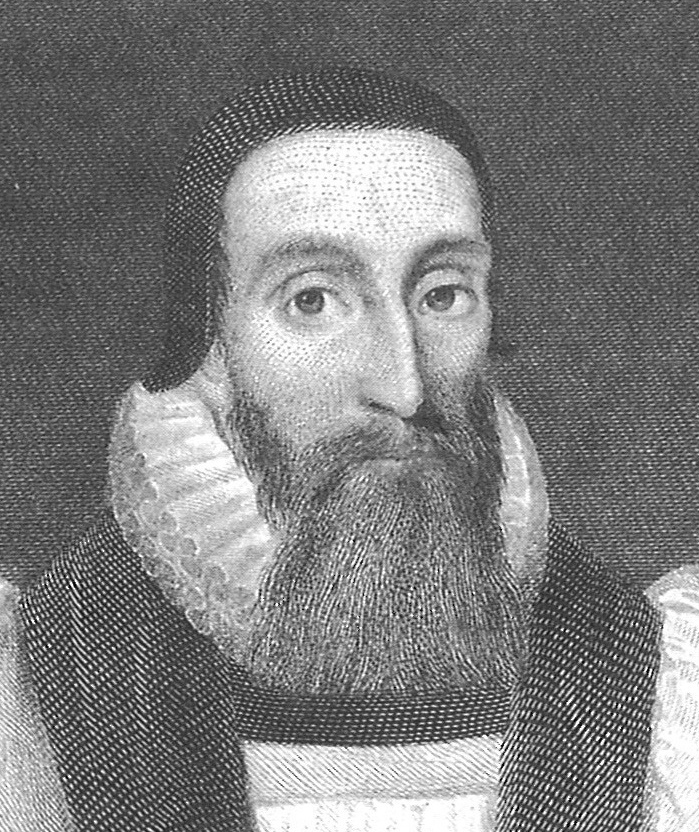 Dr. James D. G. DunnQuote
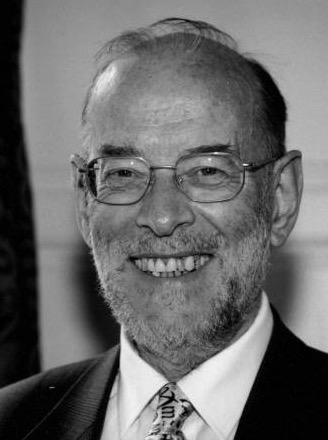 Dr. David GarlandQuote
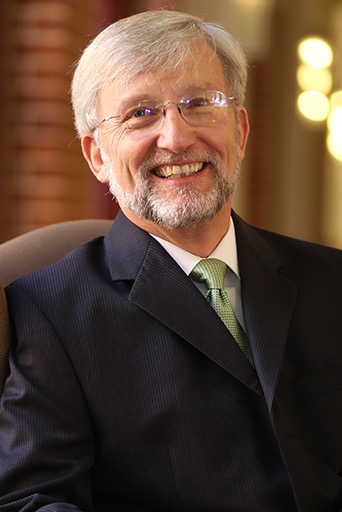 Dr. Murray J. HarrisQuote
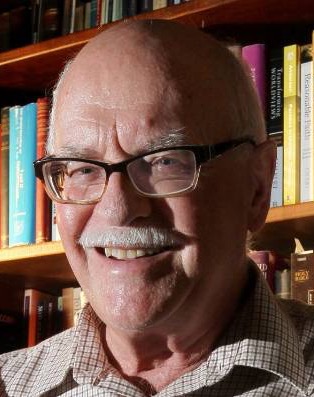 Dr. R. Kent HughesQuote
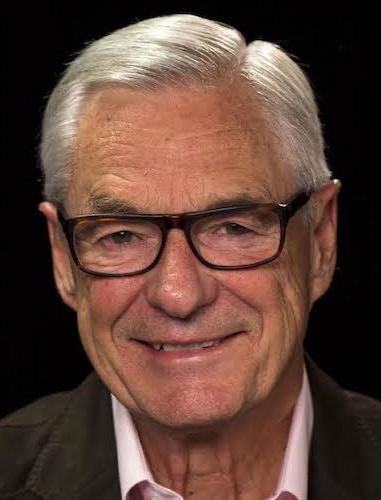 R. C. LucasQuote
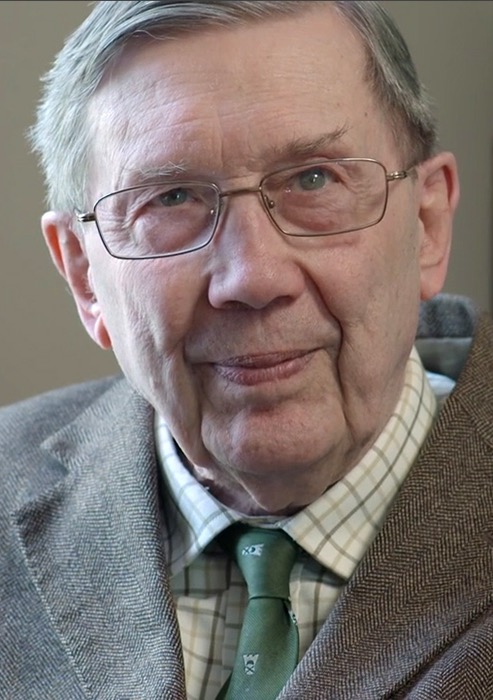 Dr. Scot McKnightQuote
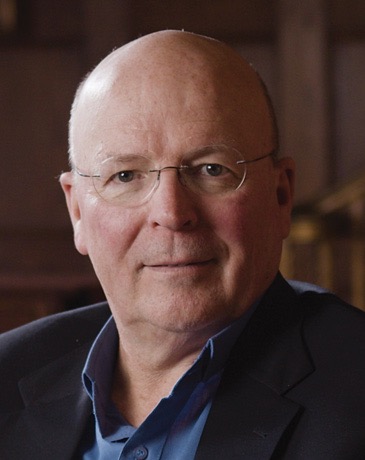 Dr. Douglas J. MooQuote
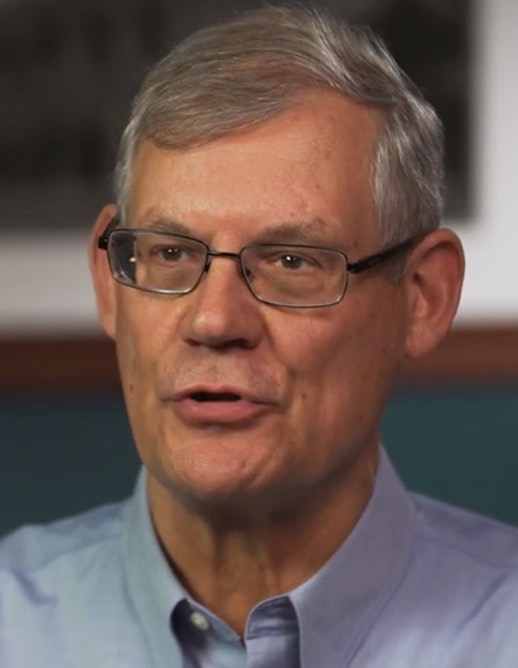 Dr. R. Scott Pace& Dr. Daniel L. AkinQuote
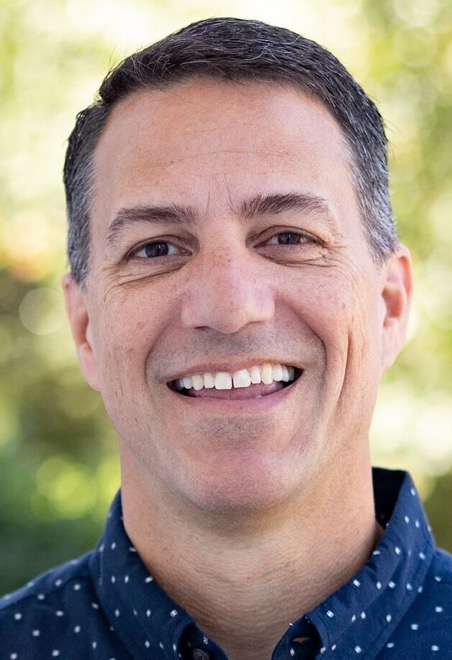 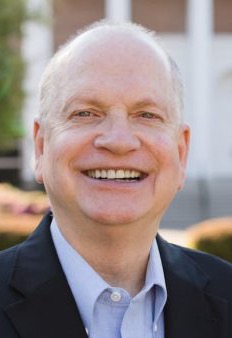 Dr. David W. PaoQuote
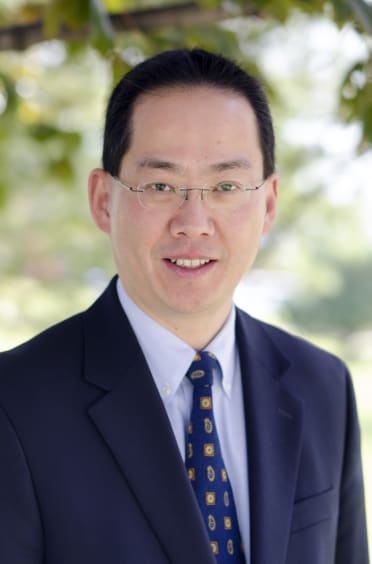 Jen WilkinQuote
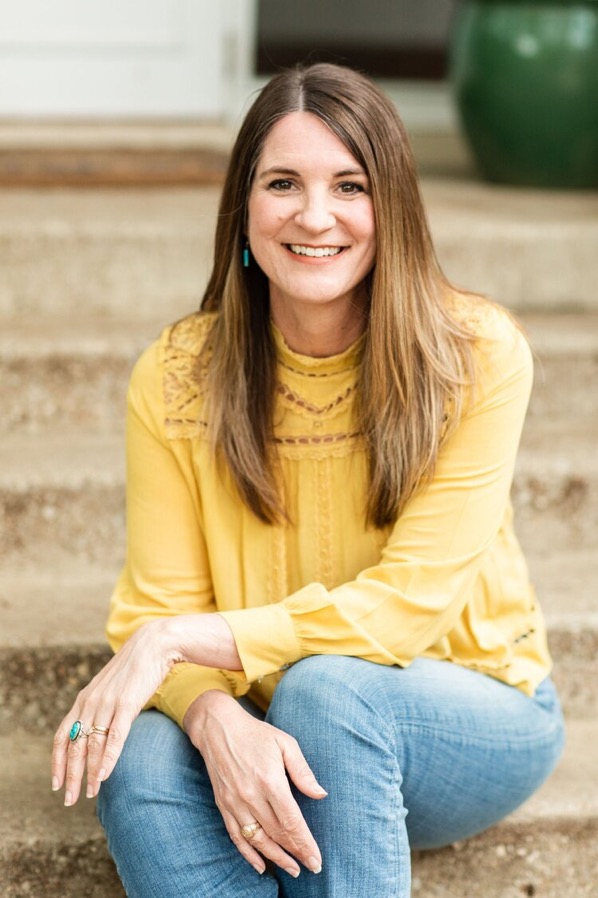 Dr. N. T. WrightQuote
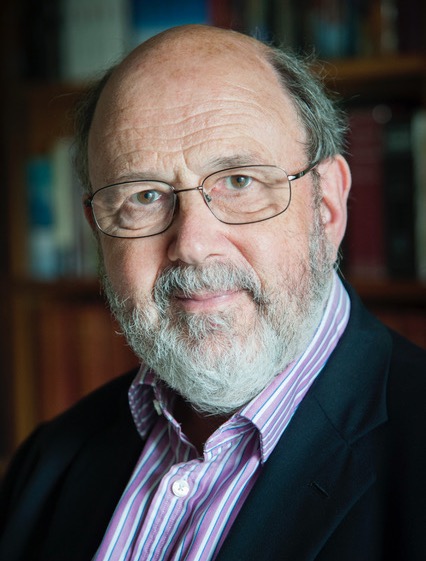